Fellowship Church, Oct 20, 2024                                              			   			B Heath
Straight and Balanced
(Luke 3:4-6)
It's all about you Jesus (9:55-9:59)
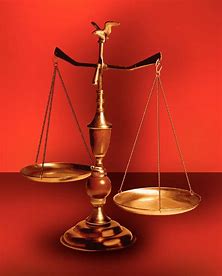 The Law of Moses

1 – 12 beginnings (origins) of life with Adam, Genesis 1-2
2a – 12 beginnings (origins) of death with Adam, Genesis 3
2b –                 death with Cain & Noah, Genesis 4:1-9:17
2c –                 death with Nimrod & Babel, Genesis 9:18-11:32
3 – 12 beginnings of Israel with Abraham, Genesis 12-50
4a – exit from slavery in Egypt to the Red Sea, Exodus 1-12
4b – from the Red Sea to Mount Sinai, Exodus 13-18
4c – Mt Sinai (Law) 10 Commandments, Exodus 19-24
4d – Mt Sinai (Law) the Tabernacle, Exodus 25-40
5a – Mt Sinai (Law) approaching a holy God, Leviticus 1-17
5b – Mt Sinai (Law) living a holy life, Leviticus 18-27
6a – Mt Sinai (Law) Prepare to Obey God, Numbers 1:1-10:10  
6b – The Desert of Disobedience, Numbers 10:11-25
6c – Preparing for Your Eternal Inheritance, Numbers 26-36
7a – God loves me and I love God, Deuteronomy 1-11
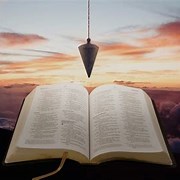 OT:  Deut 25:13-16  
Proverbs 20:10
Daniel 5:25-28

NT:  Hebrews12:1
1 Cor 3:11-15
Philippians 4:5
James 3:17
OT:  Ps 5:8, Pr 4:25-27
Amos 7:7-8
Isaiah 28:13, 17

NT:  Mt 3:3, Acts 9:11 
Hebrews 12:13, Jude 3
1 Corinthians 15:1-4
2 Timothy 3:10, John 7:16
Sunday School Through the Bible - 2024 
Mas de Cristo class



What is concealed in the Old Testament is revealed in the New Testament.

(1) Learn – Romans 15:4  (2) Admonish – 1 Corinthians 10:1-13   
(3) Shadow – Col 2:17, Heb 8:5, 10:1  (4) Figure (model) – Heb  9:9, 11:19, 1 Peter 3:21 
(5) Type or antitype - specific people that are Godly or Ungodly 


COMPLETED books of the Bible

Old Testament:  Genesis (4), Exodus (4), Leviticus (2), Numbers (3), Psalms (4), Proverbs, Ecclesiastes, Amos, Obadiah, Malachi  

New Testament:  Mark, Colossians, Philemon, James, Jude 



Invite to the 2024 daily Bible reading schedule.
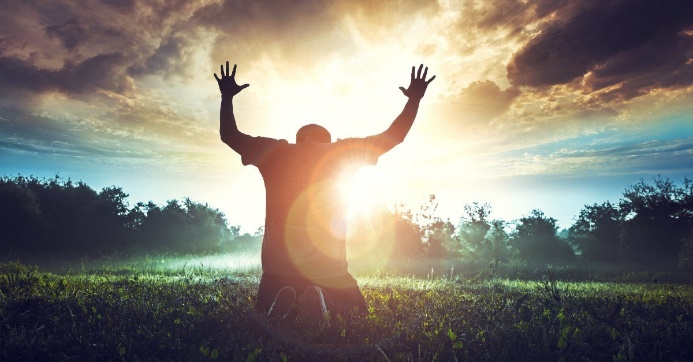 [Speaker Notes: -]
God is Preparing You for Your Eternal Inheritance, Numbers 26-36
Numbers	Preparation		Law of Moses			New Testament

26 		1st ORDER		Civil – inheritance 			Acts 7:5, Romans 8:17
                                       	
                   2nd PRIESTS		Moses – judgment			Matthew 5:3,  6:10	    		                  (severity of sin and sins consequences		1 Corinthians 6:1-8  				      of Korah, 250 princes, & Zelophehad)		Revelation 1:6,  5:10
 
28-30		3rd SEPARATION	Offerings & Vows			1 Peter 1:4, 3:7
  					
31		4th PAST ENEMIES	Midianites & Balaam			Luke 20:14, 2 Cor 10:5-6 

32-33		5th CONSECRATION	Remember past & slay Canaanites	Eph 1:18, Rev 2-3 21:7

34-35		6th REMEMBER	God’s provision & protection        	Philippians 4:29, Col 3:24
				        
36	 	7th COMMUNICATE	Changes and Counsel 		Acts 15, 28:28
		            			(chief fathers with Moses            		Isaiah 65:1, Romans 9-10
					about Zelophehad’s 5 daughters) 		1 Cor 15:50, 1 Peter 3:9

Application: God is preparing me/you/us for an eternal inheritance.   
As God prepared Israel for a physical inheritance (land of promise & 1000), God prepares the Christians for a spiritual inheritance (1000 & New Jerusalem, Rev 19-20, 21-22).
The Five Daughters of Zelophehad Request Moses ‘ Judgment about Inheritance
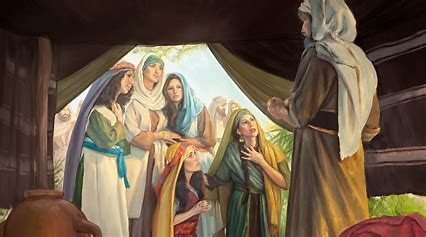 Numbers  
26:29-34

27:1-11
Problem:
their father 
died in his own 
sin with no sons
Initial solution:
Moses asks 
the LORD
and allows 
their inheritance

36:1-12
Final  solution, 
marry within the 
tribe of Manasseh

Joshua
17:1-6
Their inheritance
land is distributed

1 Chronicles
7:15